Pregled novosti s področja zakonodaje - OPOMNIK
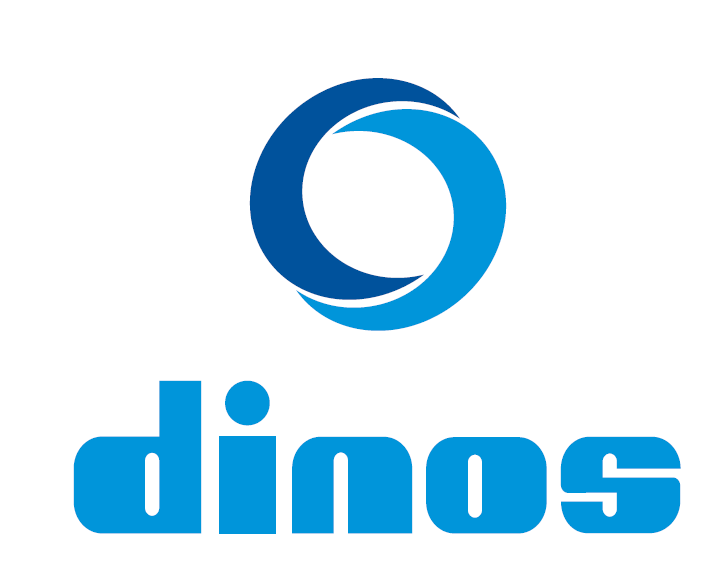 Predavateljica: Brigita Šarc
NOVOSTI IN PREHODNI ROKI
Pregledali bomo prehodne roke in uveljavitev določenih novosti pri sledečih predpisih:

Uredba o odpadkih (Uradni list RS št. 77/22, 113/23)
Uredba (EU) 2024/1157 o pošiljkah odpadkov
Uredba EU o embalaži in odpadni embalaži
UREDBA O ODPADKIH
Ločeno zbiranje – 18. člen:
tekstil: 1.1.2025
Evidenčni listi – 25. in 26. člen: 1.1.2026
Obveznosti izvirnega povzročitelja odpadkov:
Načrt gospodarjenja z odpadki: rok: 15.6.2023
Opis ukrepov in nalog povezanih z varstvom pred požarom pri ravnanju z odpadki
Evidenca o nastajanju odpadkov in ravnanju z njimi
Začasno skladiščenje odpadkov, pri čemer se popis stanja izvaja najmanj enkrat mesečno
Poročilo o nastalih odpadkih in zagotovitvi ravnanja z njimi
Oddaja smo preko portala IS - ODPADKI
Uredba - Obveznosti zbiralca – 15.6.2024
Ukrepi varstva okolja, ki nanašajo na sledeče teme:
Predhodno skladiščenje odpadkov v obliki mulja ter odpadkov, iz katerih se izcejajo mineralna olja ali emulzije;
Predhodno skladiščenje tekočih odpadkov, pakiranih v premičnih posodah;
Prelivanje ali pretakanje tekočih odpadkov;
Pretresanje prašnih odpadkov zaradi razkladanja ali njihovega predhodnega sortiranja.
Zbirni center – ureditev:
Ustrezno tehnično varovanje
Ureditev skladno z Uredbo TGO 
Na območju prepovedana uporaba odprtega ognja, kajenja ter vročih ali iskrečih virov
Na vidnem mestu izobešen pisni seznam ukrepov varstva okolja  ter tlorisni razpored skladiščnih prostorov ali območij, na katerih se predhodno skladiščijo odpadki s podobnimi nevarnimi ali fizikalnimi lastnostmi.
Na vidnem mestu objavljen podatek o zmogljivosti predhodnega skladiščenja nevarnih in nenevarnih odpadkov
Načrt zbiranja z odpadki: 
Opis ukrepov in nalog povezanih z varstvom pred požarom pri ravnanju z odpadki
UREDBA O ODPADKIH
Prevozniki odpadkov
Vozilo za prevoz odpadkov mora biti opremljeno z vgrajeno sledilnim sistemom globalnega pozicioniranja (GPS): 15.6.2024
Vpis prevoznika v evidenco prevoznikov odpadkov, ki je registriran za opravljanje dejavnosti prevoza odpadkov v drugi državi članici, ni mogoč
Posredniki in trgovci, ki imajo odpadke v fizični posesti
Posodniki in trgovci, ki bodo imeli odpadke v fizični posesti, bodo lahko pričeli izvajati svojo dejavnost s 1.1.2026
Vlogo za vpis v evidenco pa bodo lahko vložili s 1.12.2025
Informacijski sistem ravnanja z odpadki – prilagoditev
Prilagoditev mora biti izvedena do 30.6.2025, 
uporabljati pa se prične s 1.1.2026.
Uredba o odpadkih – letno poročanje
Pri izvirnem povzročitelju odpadkov ne morejo nastati odpadki iz podskupine odpadkov 19 12 xx
Od izvirnih povzročiteljev odpadkov se ne sme prevzemati sledečih komunalnih odpadkov : 20 01 02, 20 01 10, 20 01 11, 20 01 38, 20 01 39 in 20 03 07 – DELNA IZJEMA
Pri uvoženih odpadki je potrebno navesti nazive tujega pošiljatelja odpadkov – osebo iz polja 6 na obrazcu iz Priloge VII Uredbe 1013/2006/ES o pošiljkah odpadkov
Pri izvozu/iznosu odpadkov se mora navesti ime in naslov tujega prevzemnika odpadkov, vpiše se ime in naslov objekta za predelavo/odstranjevanje iz polja 10 z obrazca iz Priloge IB oziroma iz polja 7 z obrazca iz Priloge VII iz Uredbe 1013/2006/ES o pošiljkah odpadkov. 
Pri obdelavi odpadkov iz skupine 19 xx xx, ne morete dobiti drugih odpadkov kot 19 12 xx
Uredba (EU) 2024/1157
UREDBA (EU) 2024/1157 EVROPSKEGA PARLAMENTA IN SVETA z dne 11. aprila 2024 o pošiljkah odpadkov, spremembi uredb (EU) št. 1257/2013 in (EU) 2020/1056 in razveljavitvi Uredbe (ES) št. 1013/2006 
Objavljena v Uradnem listu EU: 30.4.2024
Začetek veljavnosti: od 20.5.2024 
Uporabljati se začne od 21.5.2026, razen nekaterih določb, ki:
se bodisi že uporabljajo od 20.8.2020 ali od 20.5.2024 ali
se nekatere določbe začnejo uporabljati še kasneje kot 21.5.2026. 
Uredba (EU) 1157/2024 se uporablja za: 
pošiljke odpadkov med državami članicami s tranzitom skozi tretje države ali brez takega tranzita – NASLOV II in NASLOV III; 
pošiljke odpadkov, uvožene v Unijo iz tretjih držav – NASLOV V; 
pošiljke odpadkov, izvožene iz Unije v tretje države – NASLOV IV; 
pošiljke odpadkov v tranzitu skozi Unijo na poti v tretje države ali iz nji – NASLOV VI
Ključne vsebinske spremembe / novosti
Olajšanje pošiljk odpadkov znotraj EU-ja na n  recikliranje in ponovno uporabo:
Modernizacija / digitalizacija, poenostavitev postopkov (elektronski sistem za izmenjavo informacij in dokumentov), 
Uskladitev kriterijev za razlikovanje med odpadki iz ‘zelenega seznama’ in ostalimi odpadki,
Boljša uskladitev zahtev z načelom hierarhije odpadkov in načelom bližine. 
Strožje zahteve za izvoz odpadkov iz EU:
Izvoz v ne-OECD države: dovoljeno le ob predpisanih pogojih,
Izvoz v OECD države: okrepljeno spremljanje in možnost ukrepanja v primeru neustreznega ravnanja.
Boj proti nezakoniti trgovini z odpadki:
Okrepitev zahtev za izvrševanje, inšpekcijski nadzor in kazni; vključitev Komisije (OLAF) 
Ustanovitev skupne za izvrševanje na ravni EU (predstavniki držav članic).
Pošiljke znotraj Unije - Splošni okvir
Pravila za pošiljke znotraj EU na odstranjevanje  – načeloma prepoved, razen ob posebnih pogojih po postopku pisne prijave in soglasja
Vrste odpadkov, za katere je potreben postopek prijave pošiljke znotraj EU na predelavo - ni bistvenih sprememb (dodane mešanice, tudi komunanlih odpadkov),
Vrste odpadkov, za katere ni potreben postopek prijave pošiljke znotraj EU za predelavo - ni bistvenih sprememb – odpadki iz zelene liste gredo lahko znotraj EU z aneksom 7 (priloga III, IIIB ali IV)
Poseben režim za pošiljke v laboratorijske preiskave ali poskusne postopke predelave ali odstranjevanja  - omejitev količine – dvig količine na 250 kg; možnost dogovora o večji količini od primera do primera (utemeljitev s strani prijavitelja),
Pravila za mešane komunalne odpadke - razjasnjena definicija; za pošiljke v odstranjevanje strožje zahteve, kot v veljavni uredbi.
Pošiljke znotraj Unije - Postopek prijave
Pogoji, ki morajo biti izpolnjeni, ter koraki postopka prijave za prijavitelja in za pristojno upravo, 
Obvezna uporaba elektronskega Sistema za izmenjavo podatkov, informacij in dokumentov (najpozneje 2 leti po uveljavitvi uredbe),
Ko bo elektronska prijava / postopek, bo vsaka prijava že ob vložitvi vidna vsem vpletenim pristojnim organom (v državi pošiljateljici, tranzitnih državah in državi prejemnici),
Določeni so roki za posamezne procesne korake in končni rok za sprejem odločitve, v določenih primerih predvideno tiho soglasje (po 30 dneh; za državo pošiljateljico in države tranzitnice); niso pa natančno predpisani vsi procesni koraki ali obrazci / oblika dokumentov, ki se izdajo (ne nadomesti pravil ZUP v celoti),
Finančna garancija: predvidena določitev usklajene metode izračuna na ravni EU.
Pošiljke znotraj Unije - Pošiljke za odstranjevanje
Načeloma prepovedane (člen 4(1)), 
Izjemoma se lahko odobrijo (dovolijo v postopku prijave), če so izpolnjeni pogoji v skladu s členom 11 (kumulativno),
Pogoji, ki jih izkazuje prijavitelj:
odpadkov ni mogoče predelati na tehnično izvedljiv in ekonomsko vzdržen način ali jih je treba odstraniti zaradi obveznosti v skladu s pravom Unije ali mednarodnim pravom, 
odpadkov v državi, kjer so nastali, ni mogoče odstraniti na tehnično izvedljiv in ekonomsko vzdržen način,
predvidena pošiljka ali odstranitev je v skladu s hierarhijo ravnanja z odpadki ter načelom bližine in samozadostnosti na ravni Unije in nacionalni ravni, kot je določeno v Direktivi 2008/98/ES,
+ še drugi pogoji (npr. ne gre za mešane komunalne odpadke).
Pošiljke znotraj Unije - Pošiljke za predelavo
Predpisani razlogi, na podlagi katerih lahko pristojna uprava (tranzitne ali namembne države) zavrne pošiljko (12. člen),
Razlogi:
pošiljka ali predelava ne bi bila v skladu z Direktivo 2008/98/ES,
odpadki ne bodo obdelani v skladu z načrti ravnanja z odpadki ali programi preprečevanja odpadkov v skladu z Direktivo 2008/98/ES,
pošiljka ali predelava ne bi bila v skladu z nacionalno zakonodajo, ki se nanaša na varstvo okolja, javni red, javno varnost ali zdravstveno varstvo, v državi, ki ugovarja,
predvidena pošiljka ali predelava ne bi bila v skladu z nacionalno zakonodajo odpremne države, ki se nanaša na predelavo odpadkov, 
potrebna je omejitev prihajajočih pošiljk odpadkov, namenjenih postopkom predelave, razen recikliranja in priprave za ponovno uporabo, da bi se zaščitilo omrežje ravnanja z odpadki namembne države (novo),
+ še drugi razlogi.
Pošiljke znotraj Unije – Zeleni seznam
Splošne zahteve glede informacij za pošiljke odpadkov z zelenega seznama (18. člen):
Ključna sprememba je prehod na elektronsko poslovanje,
Informacije, ki spremljajo pošiljko, morajo biti dostopne (elektronsko) vsem vpletenim pristojnim organom:
Izpolnjene  bodo morale biti en dan pred začetkom pošiljke in dostopne elektronsko,
Obrat, ki sprejme pošiljko, bo moral v elektronski sistem vnesti informacijo o prejemu pošiljke in ob predelavi odpadka,
Informacije bodo dostopne tudi po zaključku pošiljke v elektronskem sistemu.
Prevzem pošiljk nazaj in kritje stroškov takih prevzemov (22. do 25. člen):
Možnost dogovora o alternativnih rešitvah namesto prevzema nazaj,
Tudi za pošiljke odpadkov z zelenega seznama, ko se pošiljka ne konča kot predvideno.
Pošiljke znotraj Unije - Elektronski sistem
Vodenje postopka, izmenjava podatkov, informacij in dokumentov elektronsko,
Uporaba centralnega sistema (vzpostavlja Evropska komisija) ali nacionalnega Sistema, za katerega mora biti zagotovljena kompatibilnost s centralnim sistemom,
Vsi dokumenti dostopni elektronsko (npr. transportni dokument – ne več v tiskani obliki pri šoferju, temveč v elektronski aplikaciji),
Evropska komisija sprejme izvedbeni akt, s katerim določi:
Zahteve glede interoperabilnosti med centralnim sistemom in nacionalnimi sistemi, vključno s podatkovnim modelom in protokolom za izmenjavo podatkov,
druge tehnične in organizacijske zahteve, tudi glede varnostnih vidikov in upravljanja podatkov, potrebne za praktično izvajanje elektronske predložitve in izmenjave informacij in dokumentov.
Pošiljke izključno znotraj države članice
Ni bistvenih sprememb:
Države članice morajo imeti ustrezen sistem za nadzor in kontrolo pošiljk, ki so izključno v njihovi nacionalni pristojnosti,
Pri tem sistemu morajo zagotavljati skladnost s sistemom Unije, vzpostavljenim z naslovoma II in VII,
Države članice o svojem sistemu za nadzor in kontrolo pošiljk odpadkov obvestijo Komisijo; Komisija o tem obvesti druge države članice.
Izvoz iz Unije v tretje države – odstranjevanje
Velja splošna prepoved izvoza odpadkov iz Unije, namenjenih na odstranjevanje
Članice EFTA, ki so hkrati tudi pogodbenice Baselske Konvencije – izvoz iz Unije dovoljenj (ob pisni prijavi in soglasju), kadar 
država članica Efte NI prepovedala uvoz takih odpadkov;
kadar so izpolnjeni pogoji iz člena 11(1); 
kadar pristojni organ kraja odpreme nima razlogov za domnevo, da se v namembni državi z odpadki ne bi ravnalo okoljsko primerno v skladu s členom 59
Izvoz iz Unije v tretje države – za predelavo
Ne-OECD države:
Prepoved izvoza (splošna prepoved –v predelavo) nevarnih in nekaterih drugih odpadkov v ne-OECD države,
Prepoved izvoza (splošna prepoved – v odstranjevanje in v predelavo) ne-nevarnih odpadkov v ne-OECD države, razen v državo iz seznama, ki ga določi Evropska komisija (na podlagi vloge tretje države za uvoz oz. sprejem določenih vrst odpadkov, skupaj z dokazili, da bo zagotovljeno okoljsko primerno ravnanje s temi odpadki) – 42. člen
OECD države
Pravila izvoza v predelavo niso bistveno spremenjena – smiselno se uporabljajo določbe naslova II s prilagoditvami in dodatnimi določbami,
Nova zahteva za Evropsko komisijo, da spremlja izvoz odpadkov v OECD države,
Možnost Evropski komisiji, da zahteva dokazila o okoljsko primernem ravnanju; v primeru, da to ni izkazano, lahko izvoz v zadevno OECD državo prepove (delegiran akt Komisije).
Izvoz iz Unije v tretje države
Obveznost izvoznika:
Lahko izvaža le v obrate, za katere dokaže okoljsko primerno ravnanje (merila za okoljsko primerno ravnanje v Prilogi X),
V primeru izvoza v ne-OECD države lahko izvaža le v države iz seznama, ki ga določi Evropska komisija (delegiran akt, prenova vsaki 2 leti),
Neodvisni pregled obrata, v katerega izvaža (presoja neodvisne in akreditirane tretje osebe z ustreznimi kvalifikacijami)
Okoljsko primerno ravnanje in izvrševanje
Okoljsko primerno ravnanje z odpadki
Obveznost prijavitelja, da zagotovi okoljsko primerno ravnanje z odpadki in prepreči možnost škodljivih vplivov na zdravje ljudi:
Za vse pošiljke znotraj EU,
Za vse pošiljke v ali izven EU,
izkazati ob prijavi pošiljke (merila za okoljsko primerno ravnanje v Prilogi X).

Izvrševanje / nadzor
Države članice morajo obvestiti Komisijo o načrtih inšpekcijskih pregledov,
Sodelovanje med državami članicami pri izvajanju nadzora (skupina v ta namen),
Dodana vloga Komisije (OLAF) pri izvajanju nadzora,
Vključena so pravila glede kazni,
Uredba EU o embalaži (PPWR)– predlog - PPWR
Predlog Uredbe EVROPSKEGA PARLAMENTA in SVETA o embalaži in odpadni embalaži, spremembi Uredbe (EU) 2019/1020 in Direktive (EU) 2019/904 ter razveljavitvi Direktive 94/62/ES
Lingvistični pregled
Kaj lahko pričakujemo?
USKLADITEV PREDPISOV.
Prehod od direktive k uredbi.
Zavezujoči ukrepi za neposredno in enotno uporabo v vseh državah članicah EU
ZMANJŠEVANJE EMBALAŽE IN PREPREČEVANJE NASTAJANJA ODPADKOV
Cilji za zmanjšanje količine odpadkov, določeni za države članice EU
Obveznosti gospodarskih subjektov glede zmanjšanja količine embalaže
Omejitve za nekatere oblike embalaže
RECIKLABILNOST EMBALAŽE
Embalaža popolnoma reciklabilna, zasnovana za recikliranje do 2030; reciklirana v velikem obsegu do 2035
Možnost recikliranja embalaže, ki jo je treba oceniti na podlagi meril za oblikovanje za recikliranje
EKO MODULACIJA pri PRO na podlagi možnosti recikliranja embalaže ter vsebnosti reciklata (pri plastični embalaži)
Kaj lahko pričakujemo?
VSEBNOST RECIKLIRANE PLASTIKE
Določeni bodo cilji minimalne vsebnosti reciklatov za 2030 in 2040 za embalažno enoto, ki vsebuje plastiko
VEČKRATNA UPORABA IN PONOVNO POLNJENJE 
Določeni bodo cilji za 2030 in 2040 za embalažo hrane in pijače ter transportno embalažo
USKLAJENO OZNAČEVANJE
Embalaža opremljena z oznako, ki uporabniku posreduje informacijo o  sestavi , vsebnosti reciklatov, ločenem zbiranju in možnosti ponovne uporabe
Uredba EU o embalaži - predlog
Ključni elementi predloga Uredbe:
Preprečevanje in ponovna uporaba embalaže
Popolna možnost recikliranja za vso embalažo do 2030
Embalaža primerna za kompostiranje
Cilji za vsebnost recikliranih materialov v plastični embalaži
Označevanje, kavcijski sitem, zbiranje odpadne embalaže
Namen prehoda na Uredbo:
ublažitve težav pri izvajanju direktive ter izenačitve konkurenčnih pogojev.
Cilj 
je omogočiti povečanje učinkovitosti gospodarskih subjektov.
Ravnanje z embalažo in OE - predlog
DČ zagotovijo sisteme za vračanje in ločeno zbiranje vso OE 
Odstopanja: skupno zbiranje OE večih frakcij ali drugih odpadkov, če ni onemogočena priprava za ponovno uporabo, recikliranje
DČ zagotovijo tudi ukrepe za vzpodbude sistemov za ponovno uporabo in ponovno polnjenje 
pogoj: ne smejo ogrožati higiene živil in varnost potrošnikov.
Ukrepi:
kavcijski sistem – s 1.1.2029 za plastenke za pijačo in kovinsko posode za pijačo, razen za DČ, ki stopnjo ločenega zbiranja 90% dosežejo z drugačnimi ukrepi
ekonomske vzpodbude
obveza končnih distributerjev za delež določenih izdelkov v embalaži za večkratno uporabo
Cilji glede recikliranja in spodbujanja recikliranja
Podaljšanje doseganja ciljev za 5 let: če eden/dva cilja ne odstopata za 15 %, skupni cilj ne pod 60 %. DČ obvesti EK 24 m prej ter priloži izvedbeni načrt in morebitno revizijo načrta.